Agribusiness in New Zealand Secondary Schools 1
Conference April 2017
St Paul’s Collegiate SchoolCentre of Excellence for Agricultural Science and Business ™
Introduction

The Concept 

About St Paul’s

Independent Schools and Educational Leadership
St Paul’s Collegiate SchoolCentre of Excellence for Agricultural Science and Business ™
Our Journey

Agricultural and Horticultural Science

Survey results

The Advisory Group

Private-Public Partnerships
The Advisory Group
Glen Beal	Campbell Tyson
Dean Bell 	Waikato Milking Systems
Alan Cottington 	AGrowQuip
Jason Cowan	BNZ Business Partners
Tony Egan 	Greenlea Premier Meats
Darrell Jones	Gallagher Group
Peter Hampton      Deputy Headmaster                                            		St Paul’s Collegiate  
David Hemara 	Dairy Goat Co-operative NZ 
John Jackson 	Farmer, St Paul’s Board member 	 	                    and current parent
Grant Lander 	Headmaster, St Pauls Collegiate 
Doug Macredie 	Beef + Lamb New Zealand
Tony Moffat 	Lincoln University
Allen Waide 	Tetrapak

Peter Nation	    NZ National Fieldays Society
Malcolm Nitschke     AGMARDT
William Oliver 	    Farmer and current parent
James Ormsby 	    Waitomo Petroleum
Martyn Phillips 	   Zoetis
Dr Tom Richardson   AgResearch (Chair)
John Reeves 	    Farmer, St Paul’s Board member 
Prof Jacqueline                                                      Rowarth                     University of Waikato
Michael Spaans 	   Board of director at DairyNZ, 		                       Board of director at Fonterra 		                       and current parent
Susan Stokes 	  DairyNZ
David Walker 	  Spark
Terry Youngman 	  Anexa Animal Health & 		                      Cognosco
The Partnership Model
St Paul’s put together a three tier partnership structure 

Three principal partners (DairyNZ, Beef + LambNZ, St Paul’s)

10 business partners
 
Naming rights partner
Forming Partnerships
Principal partners 
DairyNZ, Beef + Lamb New Zealand, St Paul’s Collegiate School 

Business partners 
Potential specific partnership leverage opportunities 
The co-investment
The relationship type
Nationally distributed business or regional business
One business partner from each key agribusiness sector
Business synergies
Scholarships
 
Naming Rights partner
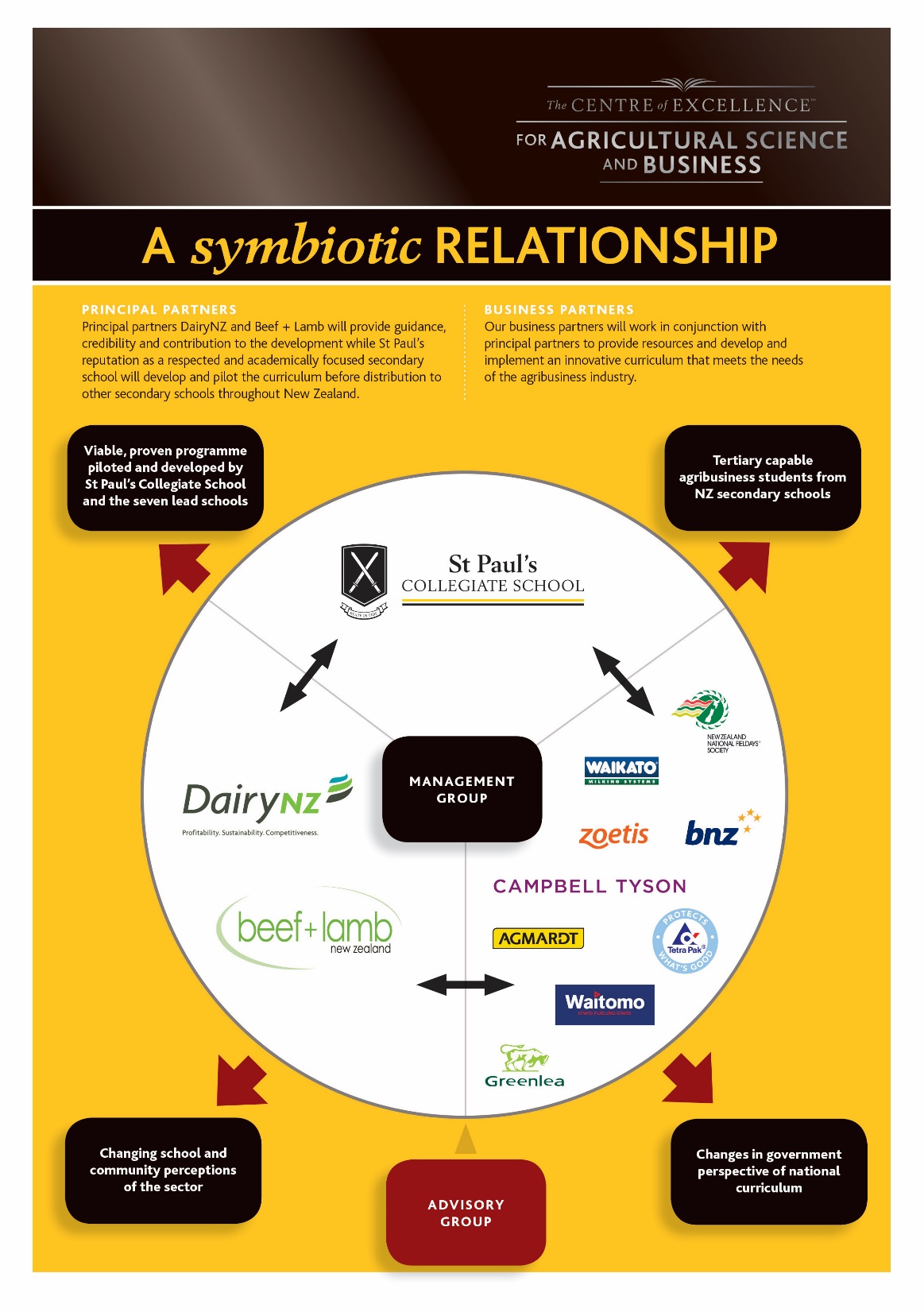 Partner Benefits for Schools
Roll growth 
Meeting the needs of parents and students
Raising school profile as a leader in this sector  
Networks established/reinforced
Tertiary scholarship and employment opportunities 

Moral high ground
Leading a curriculum development of national significance
Key profiling opportunities
Benefits to Partners
Acknowledgement through taking leadership in the sector and being aligned with a project of national significance
Industry good criteria met (for some)
Advice on selection of lead schools
Quality control on the initial programmes developed and ongoing input through Advisory Group
Use in future of the longitudinal research results
Involvement in a quality brand 
Use of school facilities (COE) for functions/seminars 
Advertising / branding / recognition / profiling opportunities 
Access to students and families